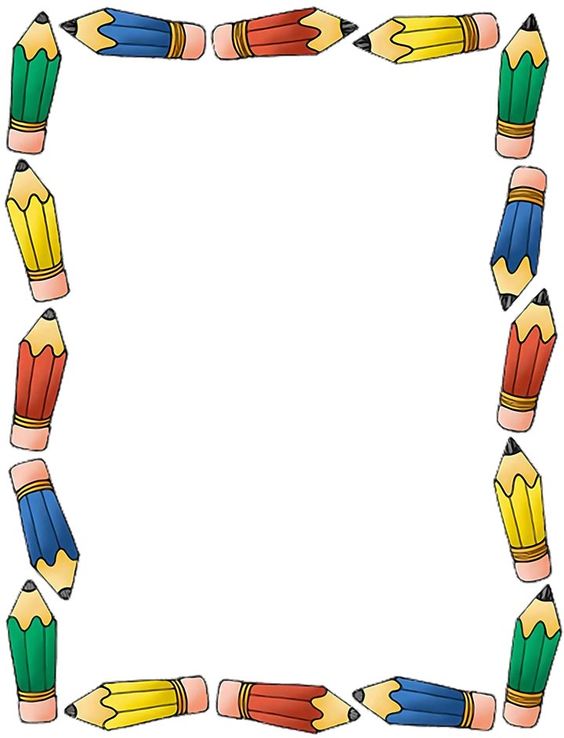 CUADERNO DE NOTAS
CIENTIFICAS
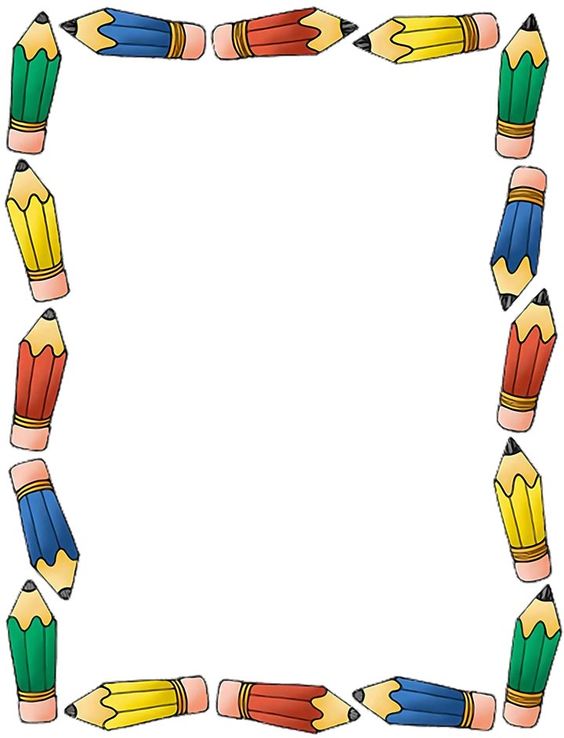 ESCUELA NORMAL DE EDUCACIÓN PREESCOLAR DEL ESTADO
Nombre de la Institución de práctica: 
“Jardín de niños Diego Rivera ”42
Nombre de la educadora titular: 
Carla  Priscila Amarillas de la Cruz 
Grado en el que realiza las prácticas: 2ª y 3ª “B” 
total, de niños: 35
Nombre de la alumna practicante:
 Yadira Alejandra Palomo Rodríguez
grado: 4° sección: “B” número de lista: 13
periodo de práctica:
01 de marzo al 02 de julio del año 2021
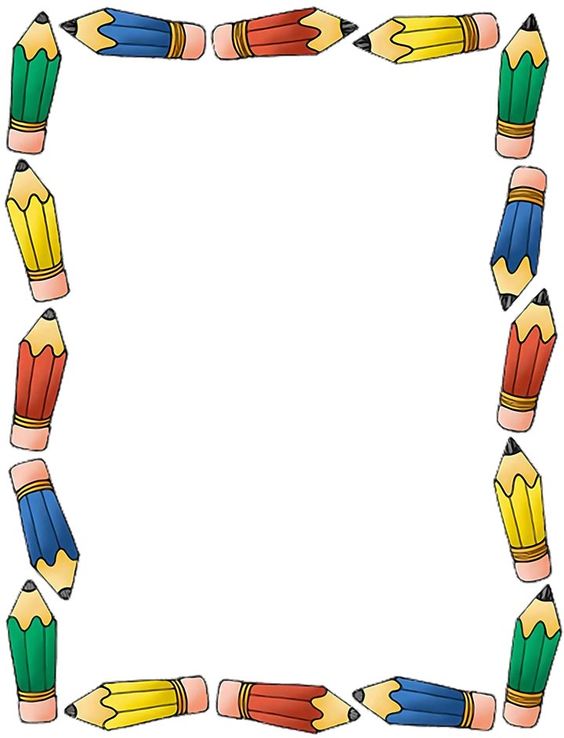 LAS EMOCIONES
Las emociones son reacciones psicofisiológicas que representan modos de adaptación a ciertos estímulos del individuo cuando percibe un objeto, una persona, un lugar, un suceso o un recuerdo importante. Es aquello que sentimos, cuando percibimos algo o a alguien.
Son universales y comunes a todas las culturas. Sus manifestaciones también tienen patrones de comportamiento semejantes a todos los individuos.
Fuente bibliográfica: https://www.divulgaciondinamica.es/blog/tipos-de-emociones/
EXPLICACIÓN PARA NIÑOS:
Dibuja en tu cuaderno que es lo que te hace sentir feliz, que es lo que te hace sentir triste, que es lo que te hace sentir enojado, que es lo que te hace sentir , miedo y por ultimo que de hace sentir tranquilidad
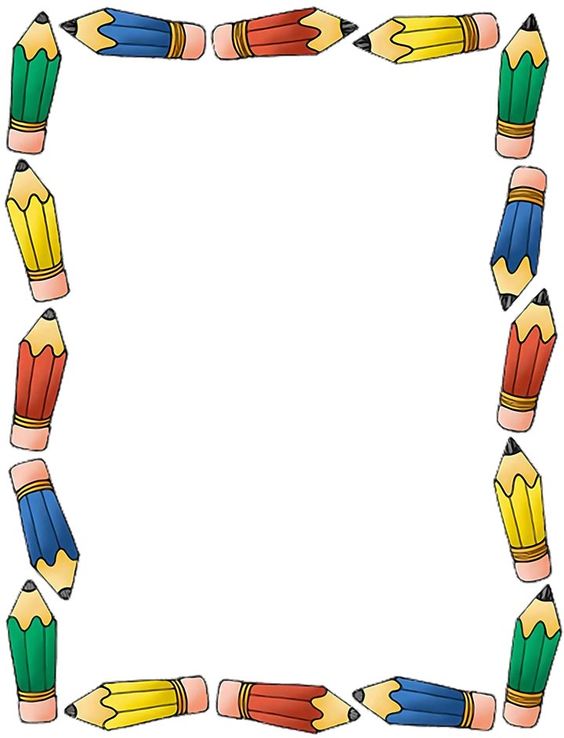 CONTAMINACIÓN

La contaminación ambiental o polución es la introducción de sustancias u otros elementos físicos en un medio, que provocan que este sea inseguro o no apto para su uso.​ El medio ambiente puede ser un ecosistema, un medio físico o un ser vivo. El contaminante puede ser una sustancia química o energía
Tipos de contaminación:

Fuente bibliográfica: Wikipedia
Contaminación atmosférica o ambiental. Consiste en la liberación de sustancias químicas a la atmósfera que alteran su composición. Supone un grave riesgo para la salud de todos los seres vivos.
Contaminación hídrica o del agua. Se debe a la presencia de desechos en el agua. La contaminación de mares, ríos y lagos se produce por las actividades del ser humano y es foco de infecciones.
Contaminación del suelo. Como los dos anteriores tipos de contaminación, se debe a la acción humana (los residuos y la basura arrojada en cualquier superficie terrestre).
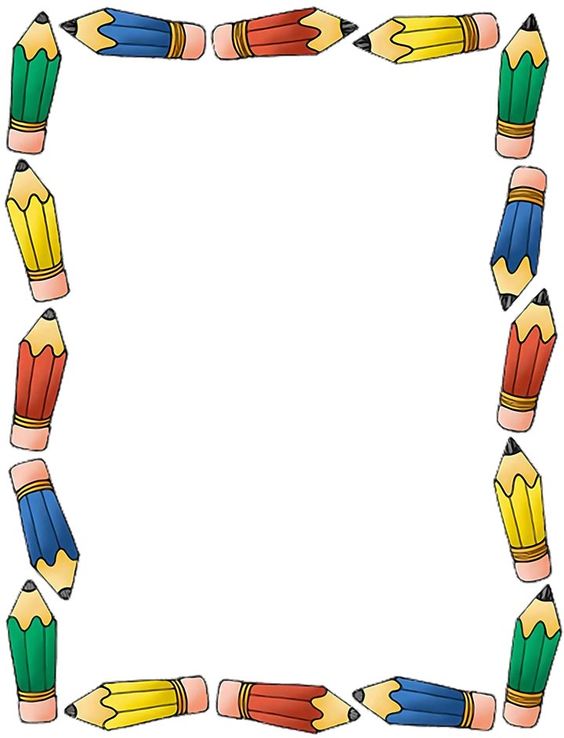 EXPLICACIÓN PARA NIÑOS:
Observa el siguiente video:
https://www.youtube.com/watch?v=7zEyFPukF-c
Escribe en tu cuaderno que acciones desfavorables contaminan al medio ambiente 
Escribe que acciones propones para cuidar el medio ambiente
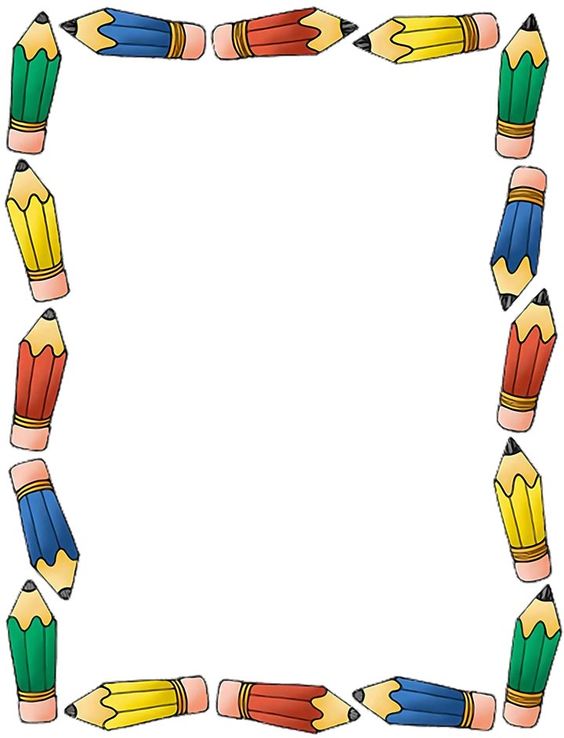 Importancia de cuidar el medio ambiente	 
El medio ambiente es muy importante, porque de el obtenemos agua, comida, combustibles y materias primas que sirven para fabricar las cosas que utilizamos diariamente. ... Al abusar o hacer mal uso de los recursos naturales que se obtienen del medio ambiente, lo ponemos en peligro y lo agotamos.
Fuente bibliográfica: Wikipedia
EXPLICACIÓN PARA NIÑOS:
En un cartel explica todo acerca de tu mascota, (como es, color, tamaño, raza, como lo alimentas etc…) Si no tienes mascota puedes investigar de algún animal que te gustaría tener como mascota.
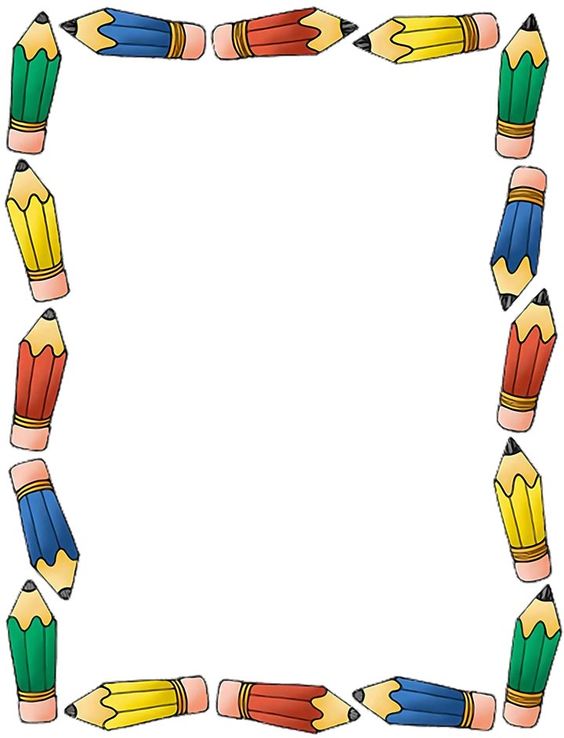 ¿QUÉ ES UN CHISTE?
Un chiste es un dicho o una ocurrencia graciosa. Puede tratarse de una expresión espontánea o de un dicho o historieta breve que contiene algo que genera risa en sus receptores. La intención del chiste es hacer reír al receptor (ya sea oyente o lector)

Fuente bibliográfica: Wikipedia
EXPLICACIÓN PARA NIÑOS:
Pide a papa o mama que te cuenten chistes
Graba un video contando el mejor chiste que conozcas.